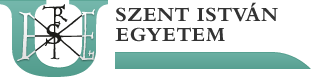 Szent István Egyetem
Kertészettudományi Kar
Zöldség- és Gombatermesztési Tanszék
Technológiai fejlesztések a görögdinnye termesztésében
Dr. Balázs Gábor
adjunktus
HORTICO Zöldség – Gyümölcs kertészeti konferencia
2018. augusztus 17.
Helyzetkép
A 3. legnagyobb területen termesztett szabadföldi zöldségnövényünk

Termőterülete:	4900 ha (2017)
        	9800 ha (2003)
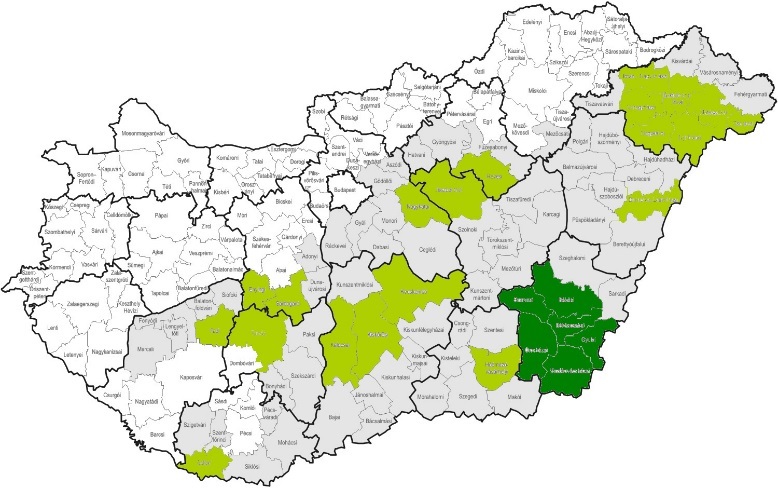 Felmerülő problémák, kérdések
Időjárás

Megbízható munkaerő

Felvásárlási árak

Fajtaválasztás???
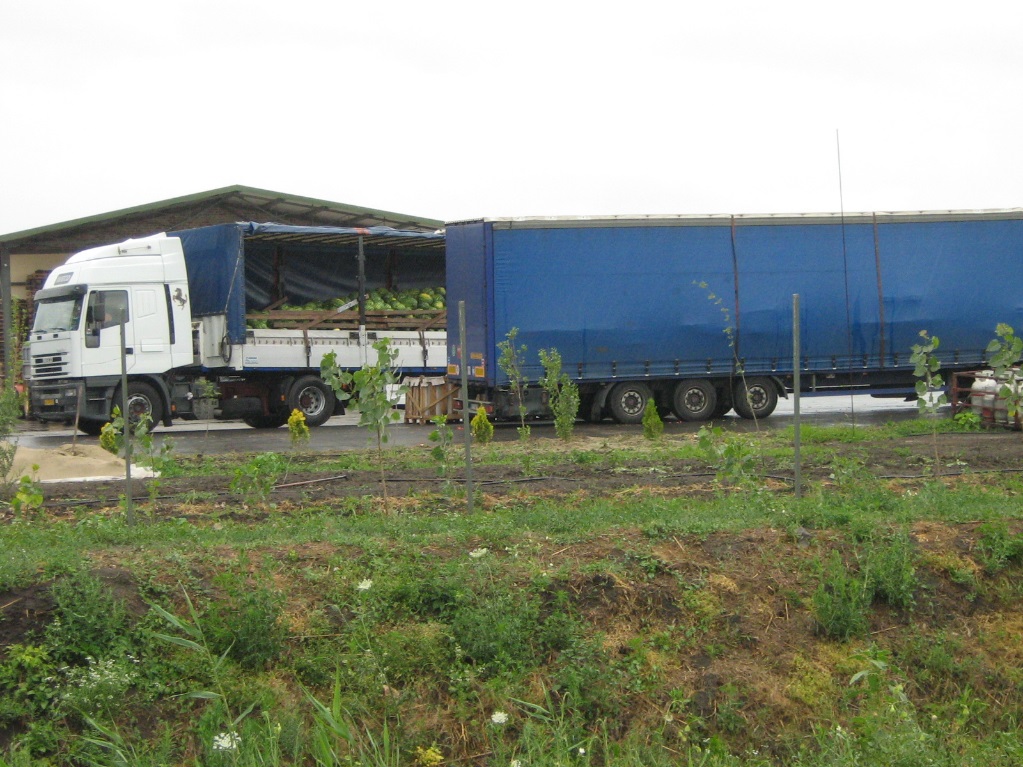 Technológiai fejlesztések
Szaporításmód

Bakhátas technológia

Talajtakaró és kisalagút fólia

Öntözés és tápanyag-utánpótlás

Sorköztakarás
Szaporításmód megválasztása
Állandó helyre vetés és/vagy palántázás
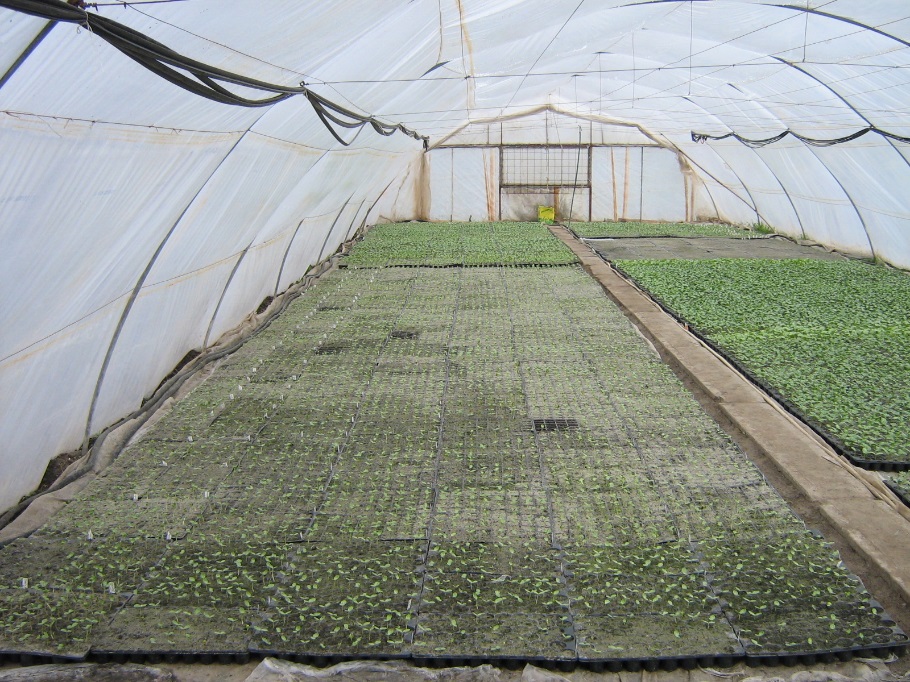 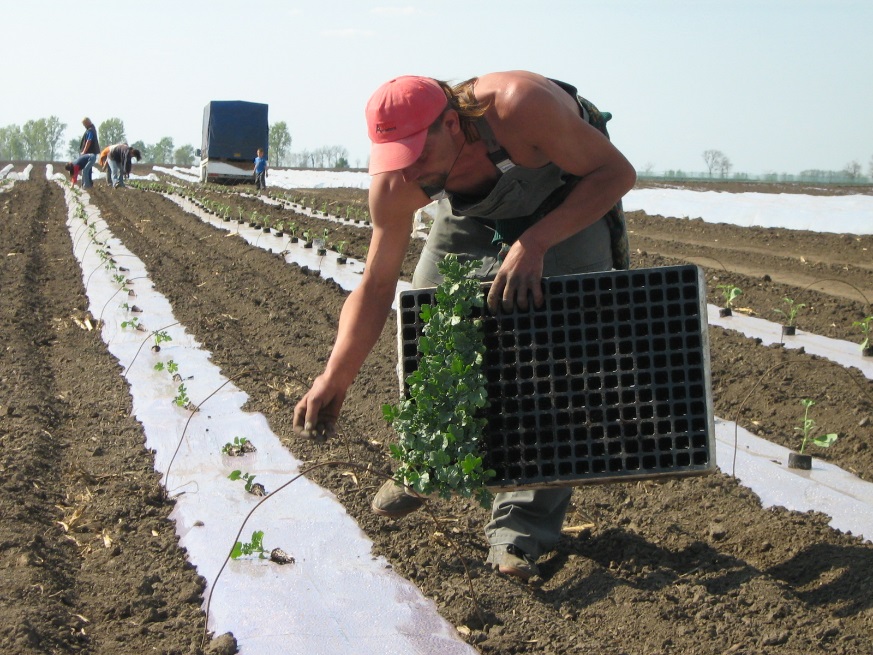 Oltott palánták használata
Előnyei 

Hátrányai

Oltásmódok

Alanyhasználat

Tapasztalatok
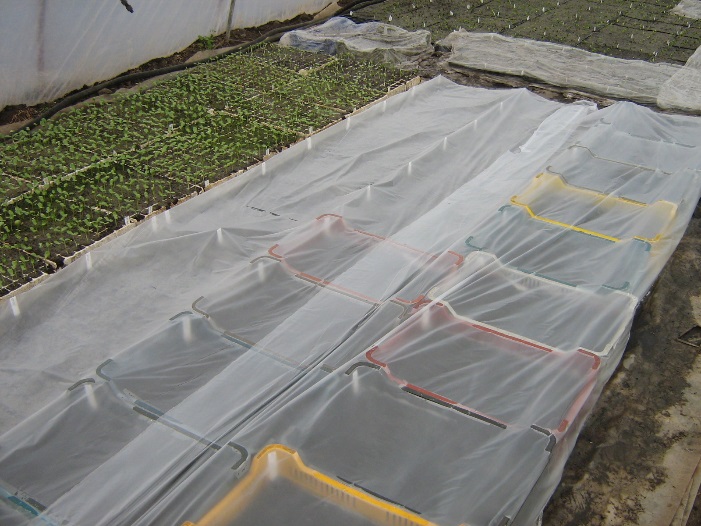 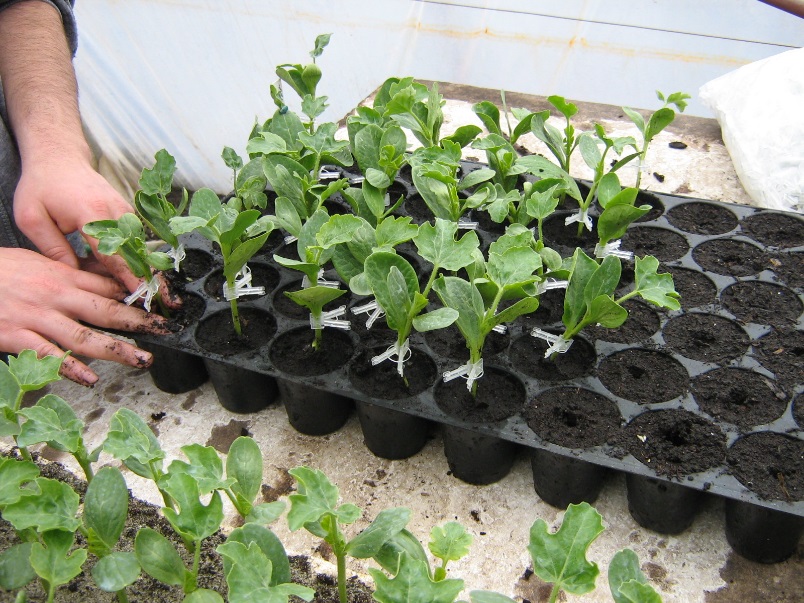 Bakhát vagy síkművelés?
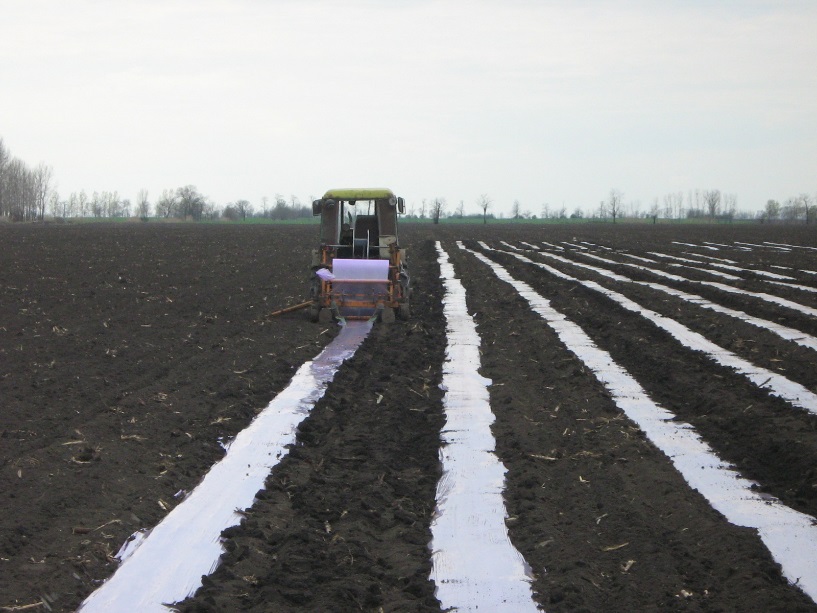 Kisalagút húzása
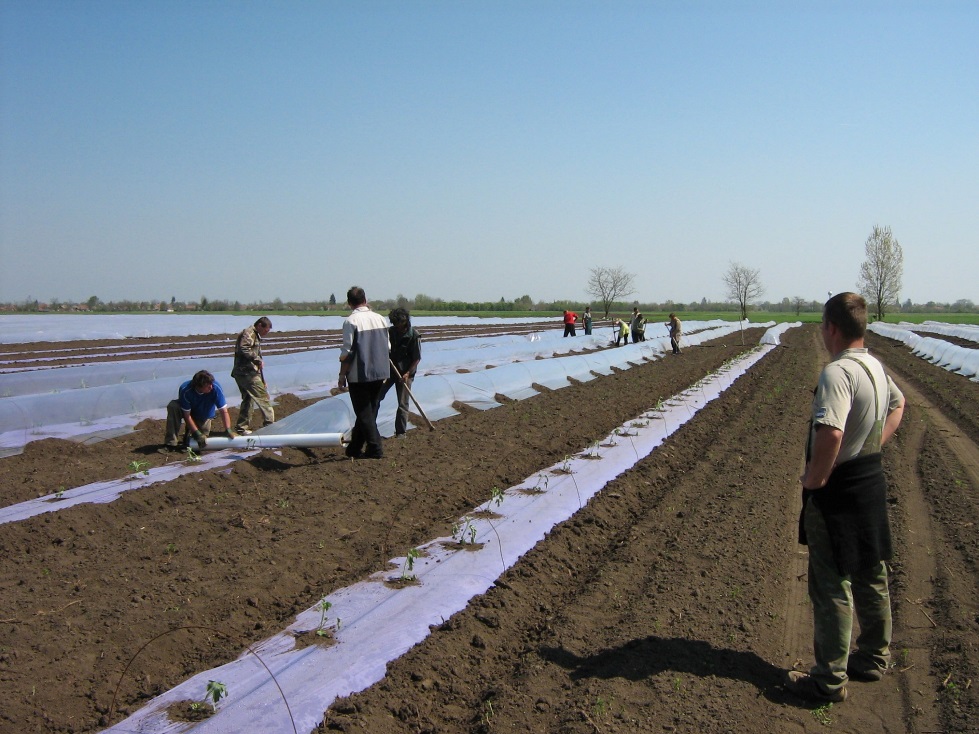 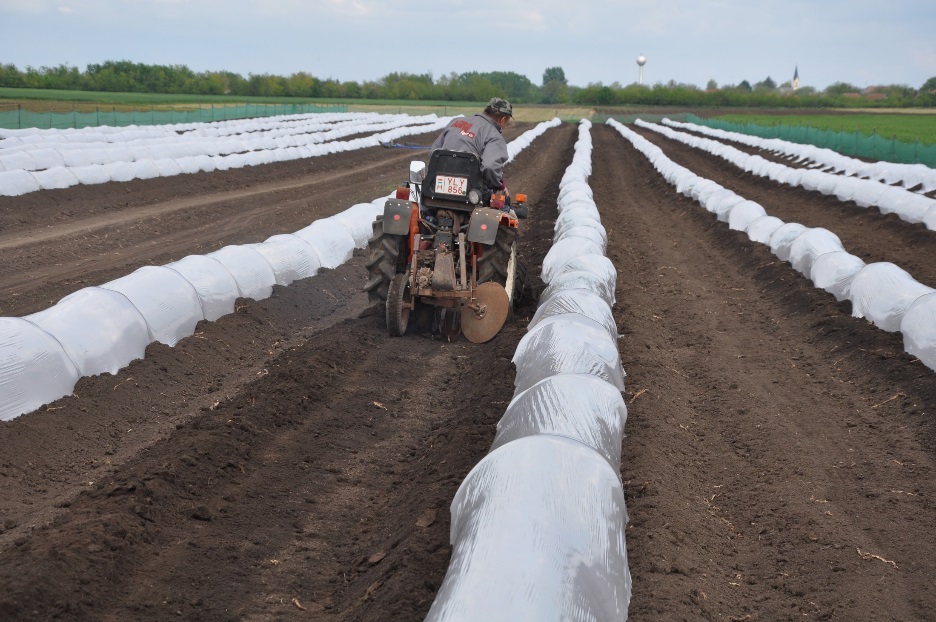 Sorköztakarás
Előnyök

Hátrányok

Ökonómia
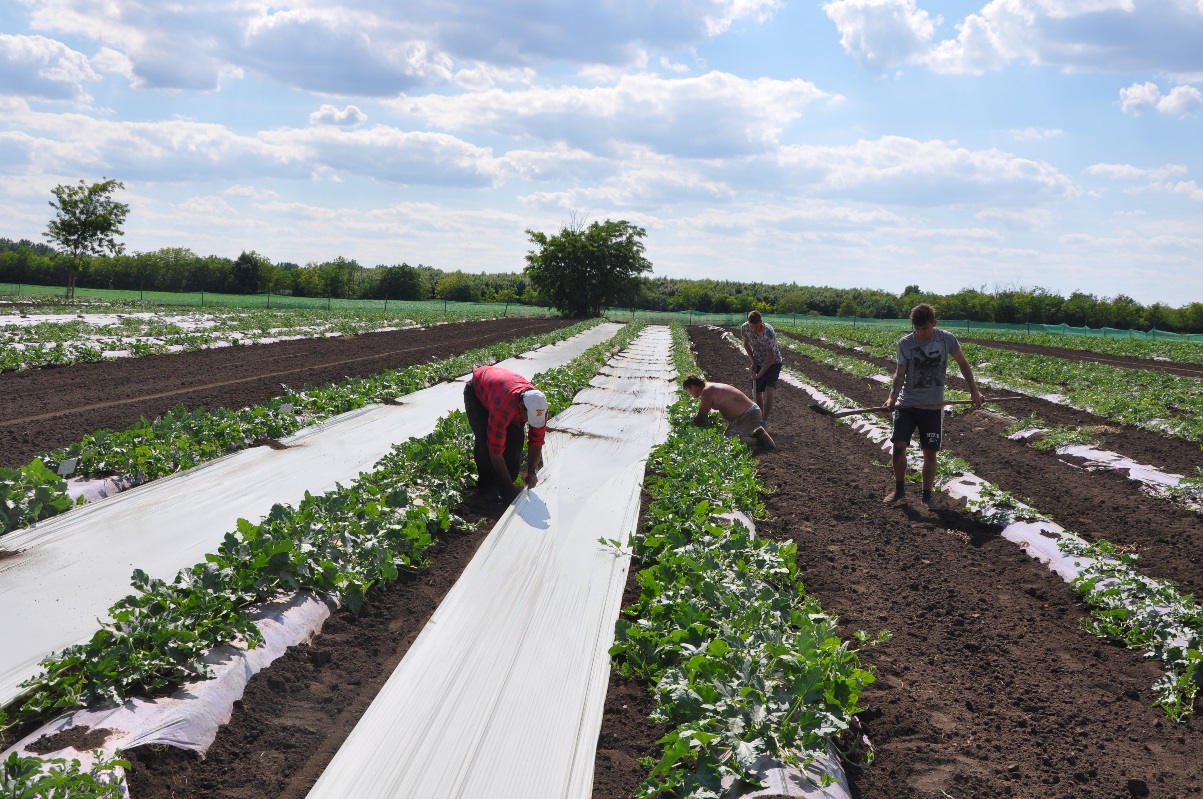 Sorköztakarás
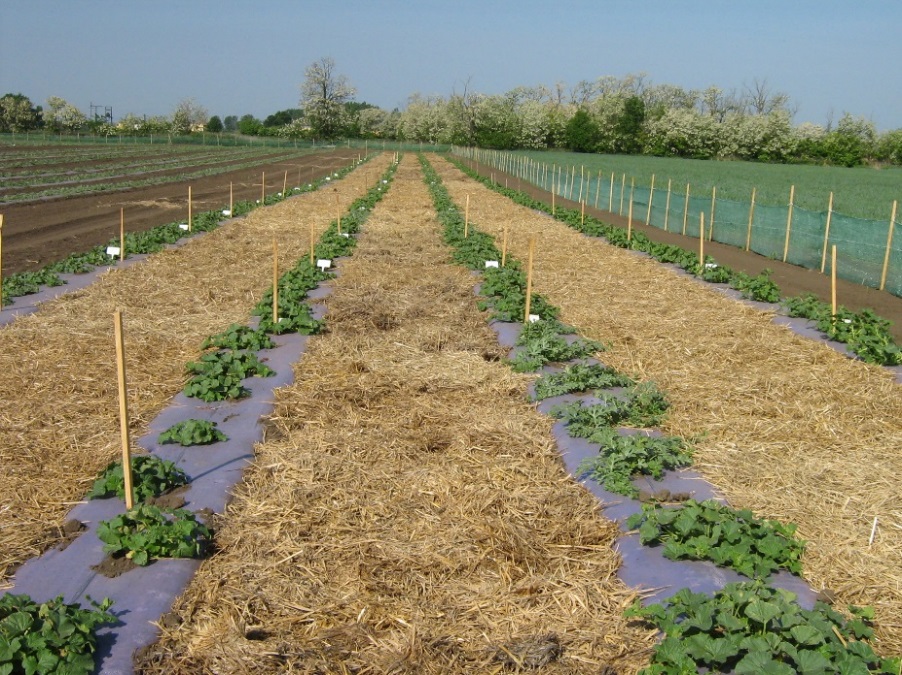 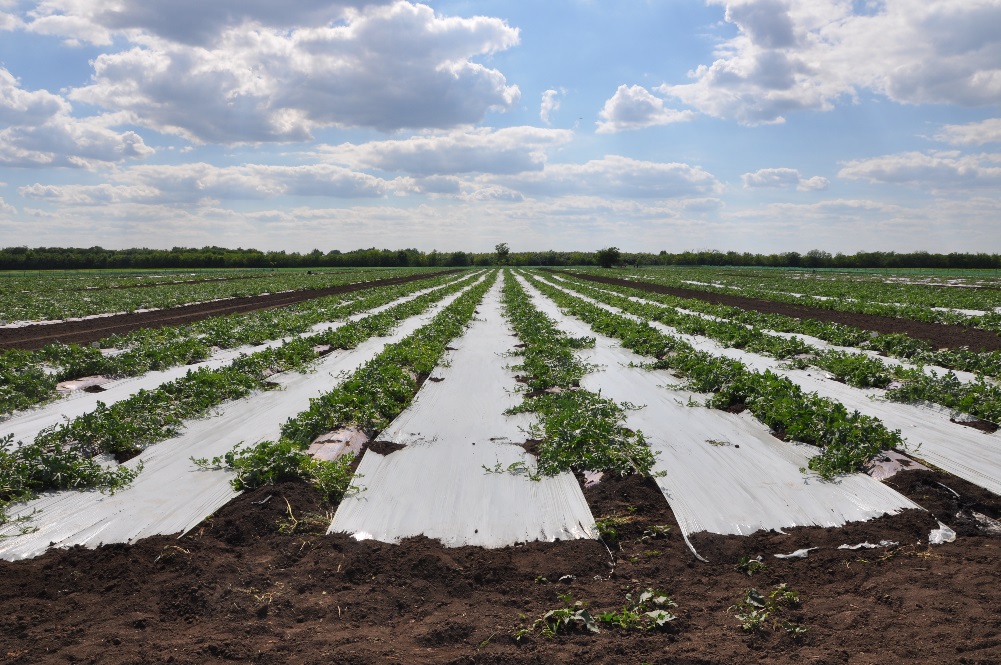 Sorköztakaró fóliák
Áttetsző	      
Zöld     
Fekete
Lila
Vajszínű
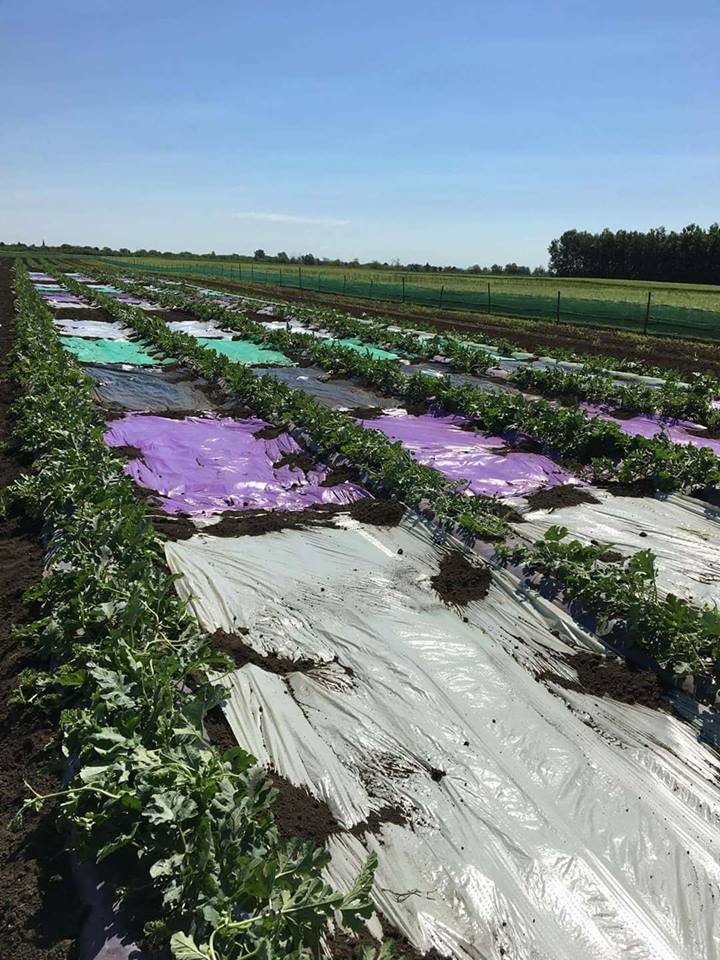 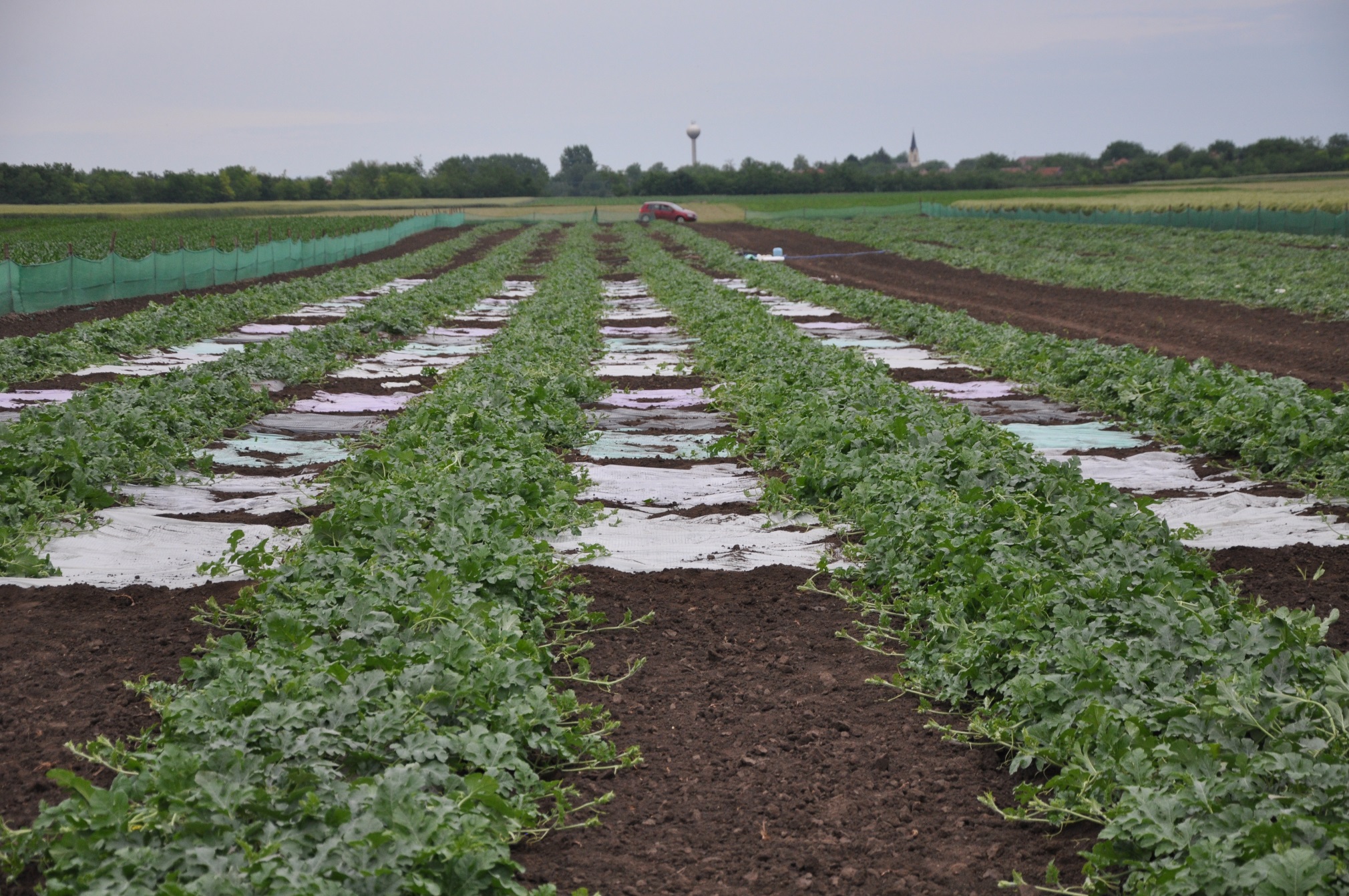 2016
A sorköztakarás ökonómiája
Ok- és korszerű növényvédelem
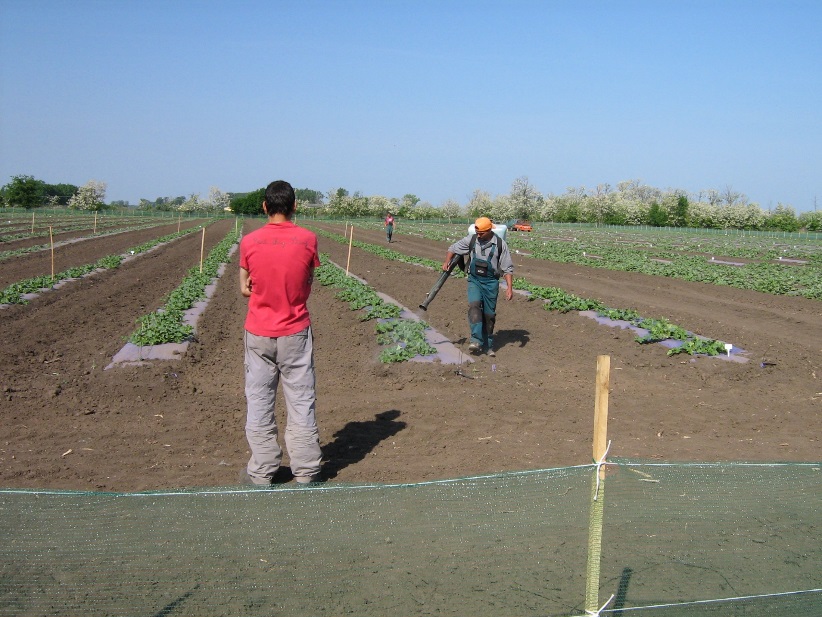 Köszönöm a figyelmet!
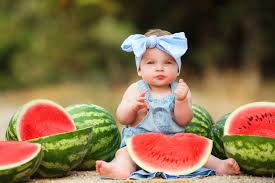 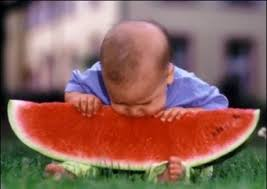 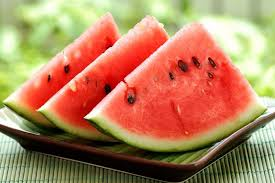